All Advisor Meeting
September 23, 2024
State Staff
Karmen Warner – Executive Director
Courtney Burger – Associate Director
David Barragan – Director of Student Development
Veronika Pohl – Director of Marketing
Adam Scroggins – Certified Trainer
Todd Smith – Certified Trainer
Eastern Region
eastern@skillsusawashington.org
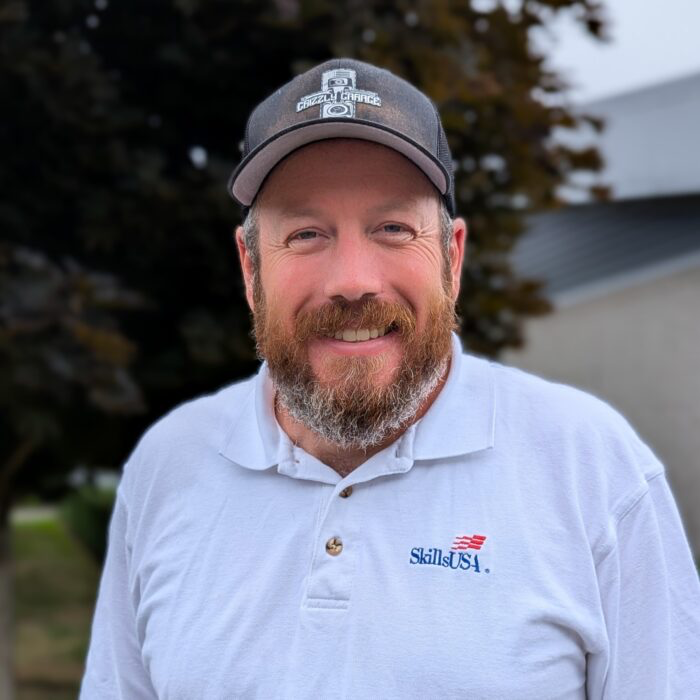 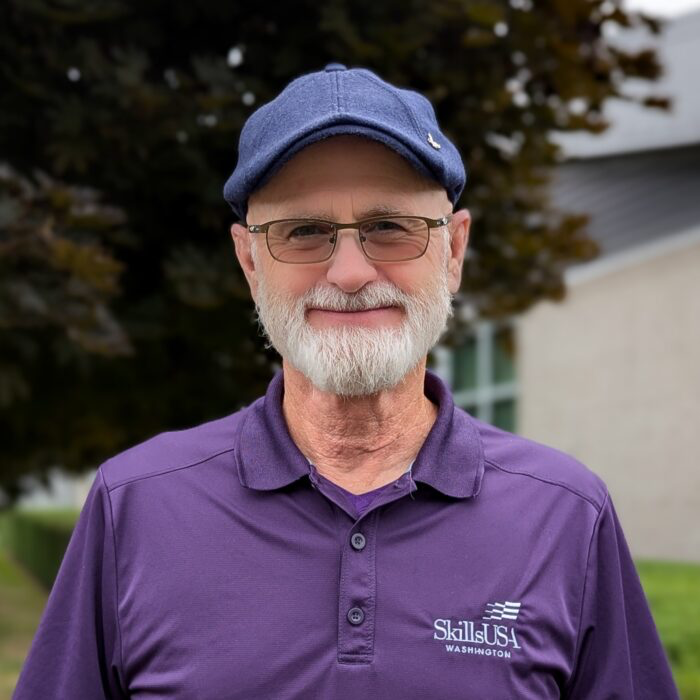 Brandon McDaniel
Newport High School
Terry Yeigh
Rogers High School - Spokane
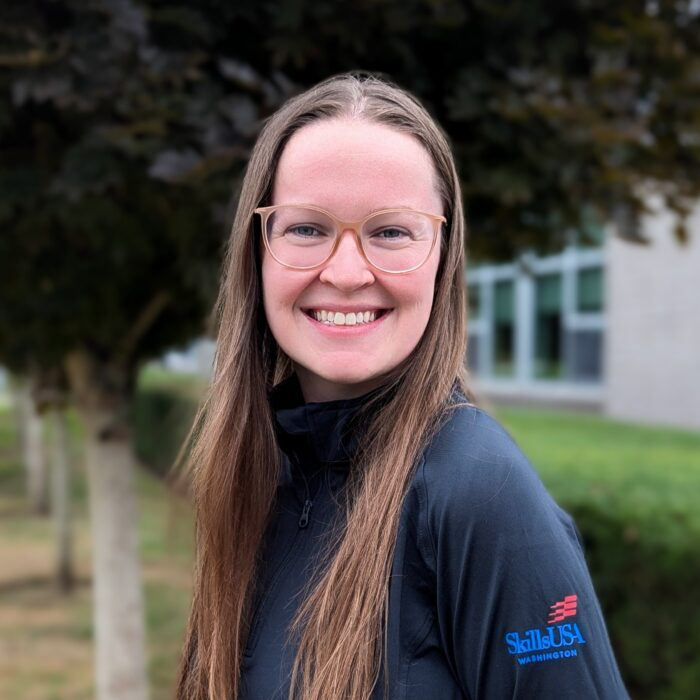 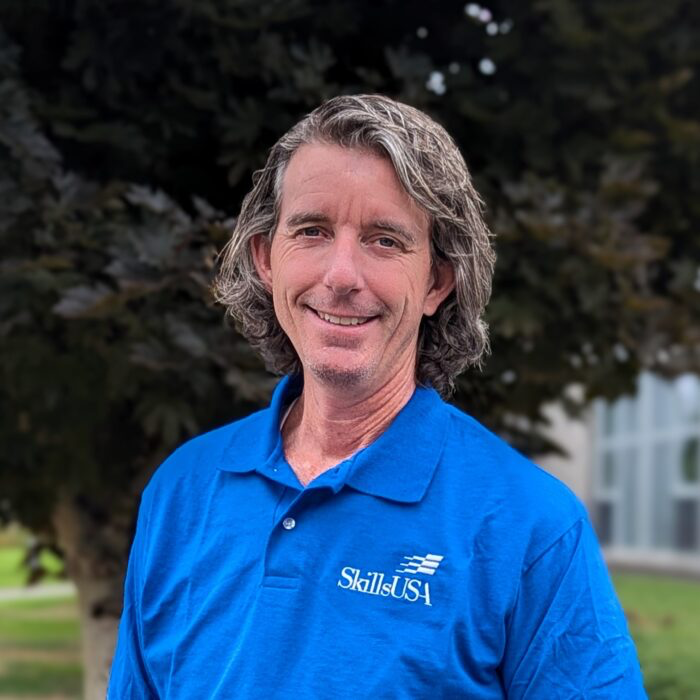 Jessa Nocis
Cheney High School
Dan Parker
Rogers High School - Spokane
Olympic Region
olympic@skillsusawashington.org
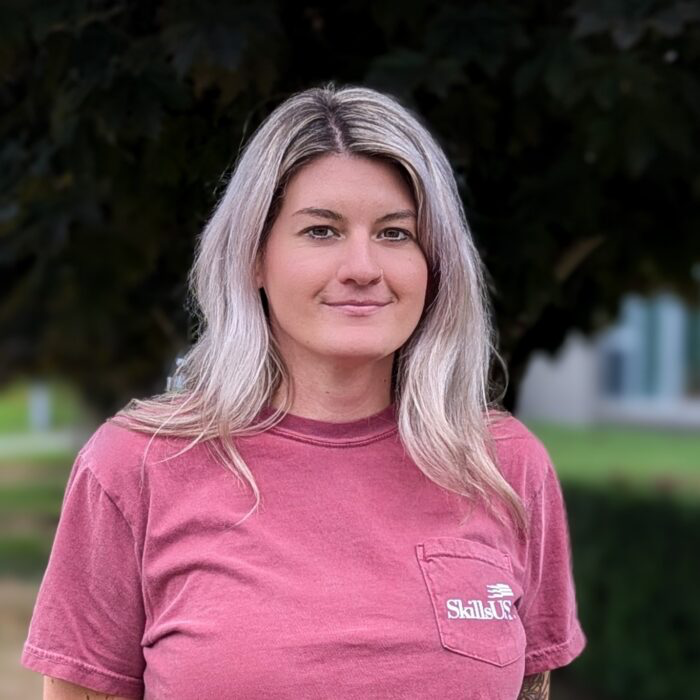 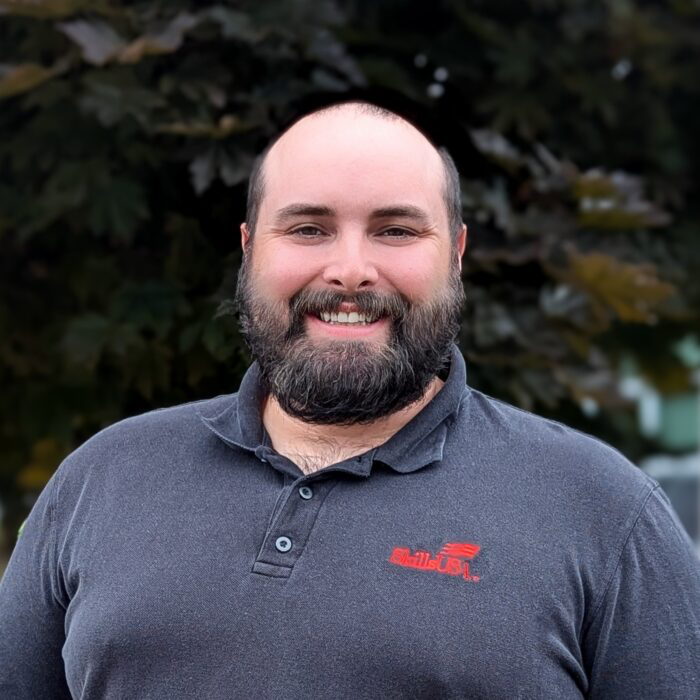 Tyler Renz
Elma High School
Megan Ritchie
New Market Skills Center
Puget Sound South Region
pugetsoundsouth@skillsusawashington.org
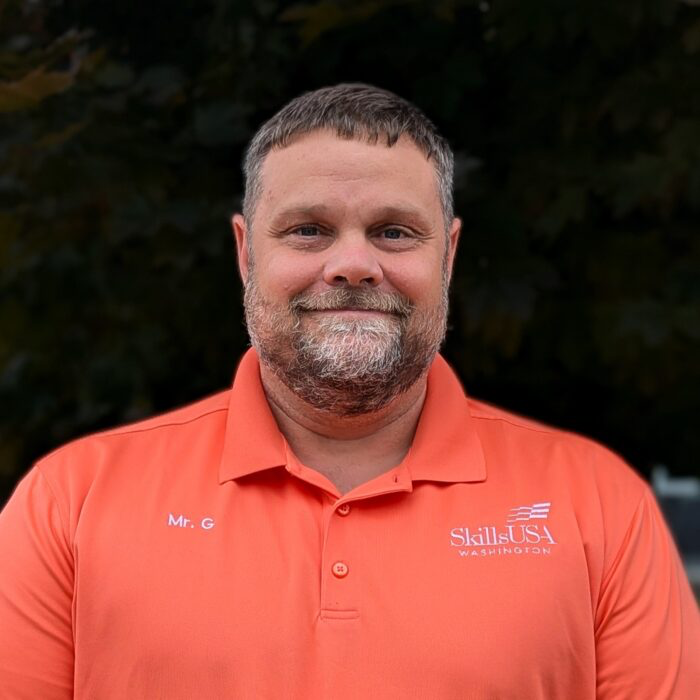 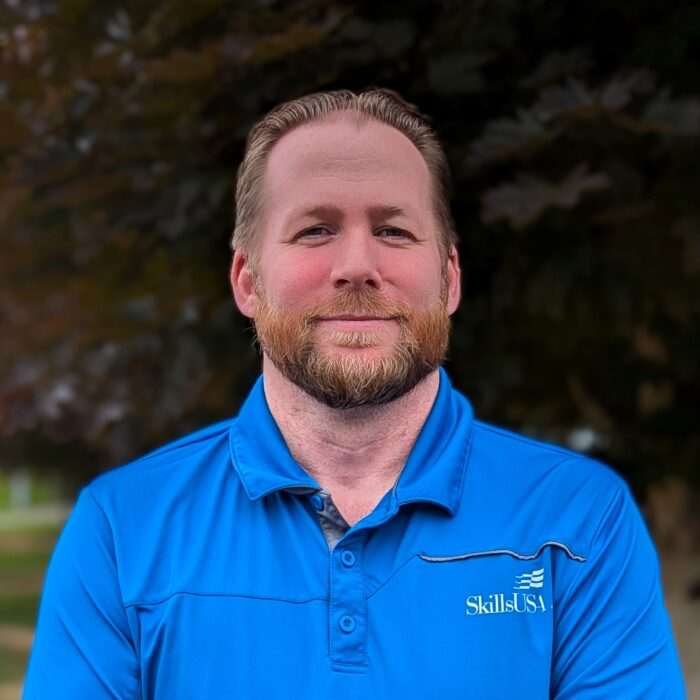 Gary Milbradt
Pierce County Skills Center
Adam Scroggins
Pierce County Skills Center
Southwest Region
southwest@skillsusawashington.org
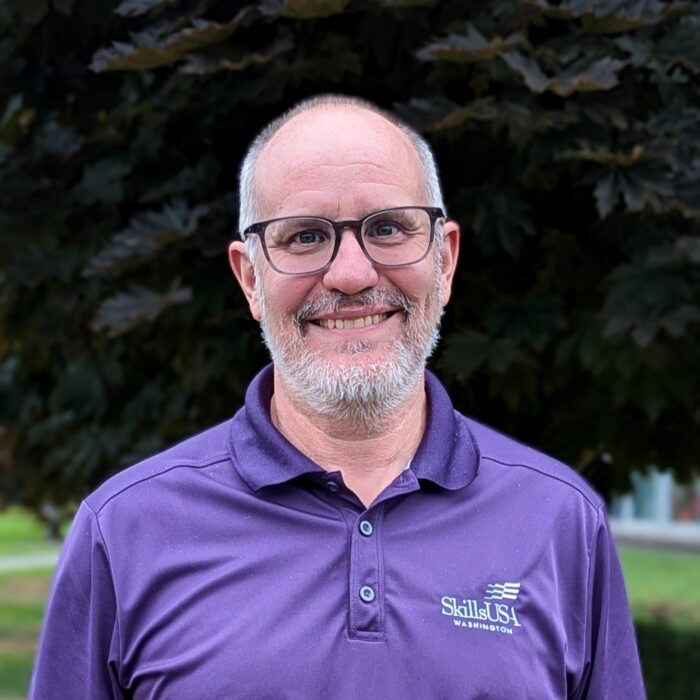 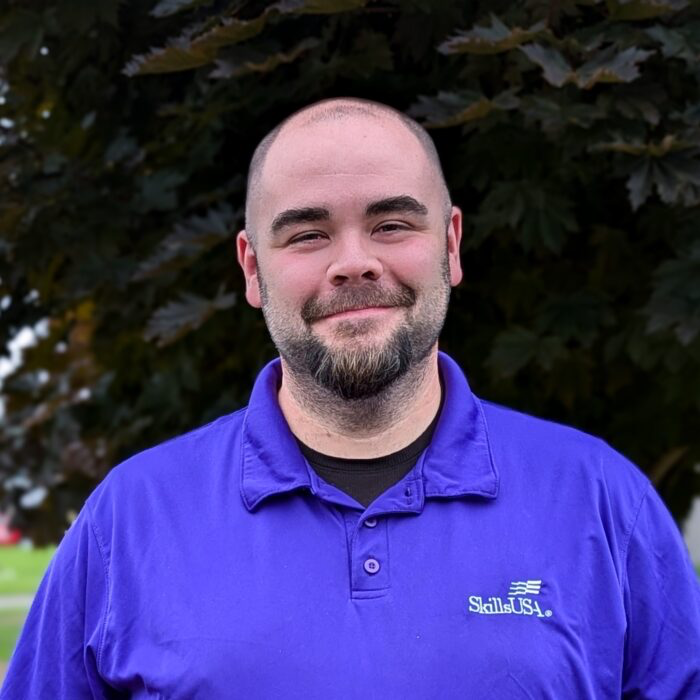 Ray Nelson
Cascadia Tech Academy
Nathan Younger
Heritage High School
Puget Sound North Region
pugetsoundnorth@skillsusawashington.org
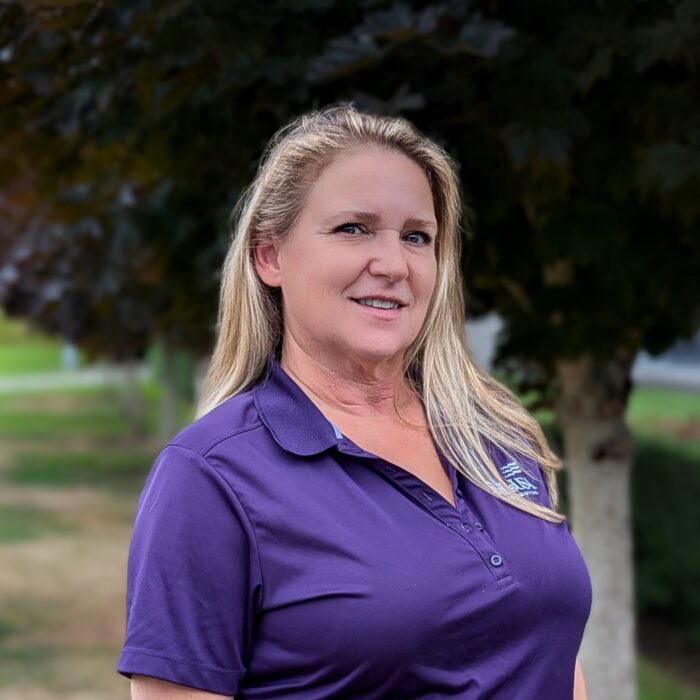 😃
Mary Rawlins
Northwest Career & Technical Academy
Teri Bravomejia 
Arlington High School
Central Region
central@skillsusawashington.org
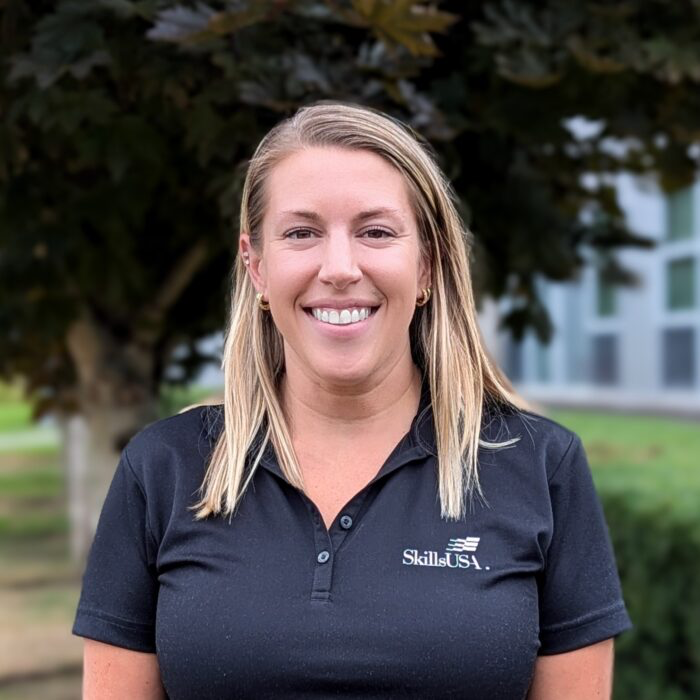 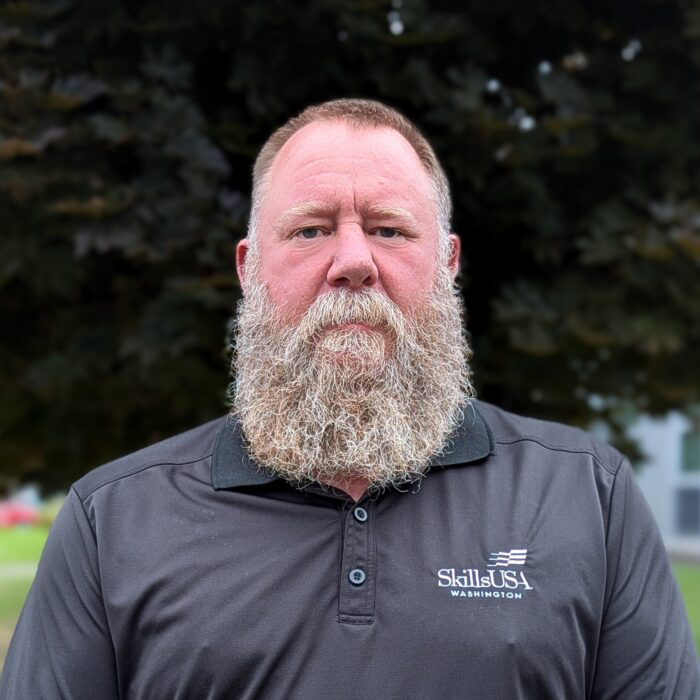 Todd Smith
SEATech Skills Center
Lauren Thomas
Toppenish High School
Board of Directors
Adam Scroggins – President
Jessica Dempsey – Vice Chair
Jenna McDonald – Secretary 
Nate Baker – Treasurer
Gary Milbradt – Puget Sound North 
Mary Rawlins and Teri Bravomejia - Puget Sound North 
Tyler Renz and Megan Ritchie – Olympic
Terry Yeigh- Eastern
Todd Smith and Lauren Thomas – Central 
Ray Nelson and Nathan Younger – Southwest
Sarah Patterson, AGC Washington 
Cheryl Stewart - AGC Inland NW
Stephanie Patterson - L&I apprenticeships
Kristina Young - The Boeing Company
Mark Wreath – WACTA Representative
State Officer Team
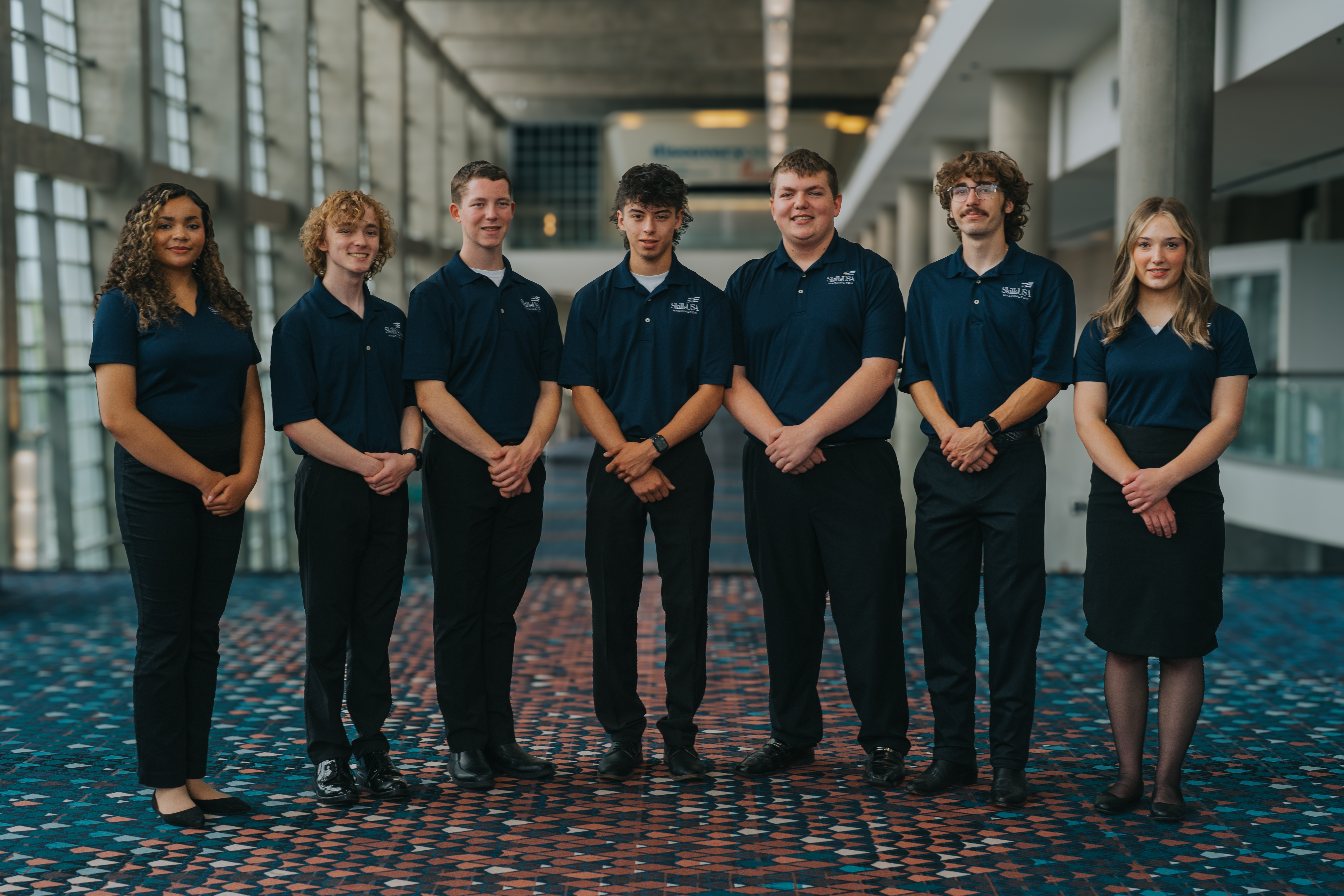 Updates
NEW Website
App – Year-Round Updates
Boeing Assembler Competition
Registration System – All Conferences
New Payment Address 
Welding Sculpture – Thank you Wagstaff
Achievements
Growth, Central Welding Supply, Boeing, SSE, NET, NTC
Vision of Organization 
Great Events > Great Opportunities 

Reminder: All invoicing will come via Quickbooks (No merchant fee)
New Payment Address:
SkillsUSA Washington527 NW Elm Ave, Ste 3 #129Redmond, OR 97756
[Speaker Notes: Gold + Largest membership growth, boeing, app work, central welding supply]
Goals
Last years goals:
Training Center on website - Yes
Membership growth – Yes
Keep costs as LOW as possible for our students - Yes
Every contest led by industry – Almost
Increase scholarship opportunities to give back to our student members and their chapters. – Yes
[Speaker Notes: Gold + Largest membership growth, boeing, app work, central welding supply]
SkillsUSA Washington Imperatives
Get industry involved and in front of our students. 
Keeps cost low
Increases experience and opportunities for the students

Technical Standards are used 

Unified regional championships
Ensures all SLC participants are properly equipped and prepared for the progressive nature of our championships 

Must pay our invoices in a timely manner
[Speaker Notes: Gold + Largest membership growth, boeing, app work, central welding supply]
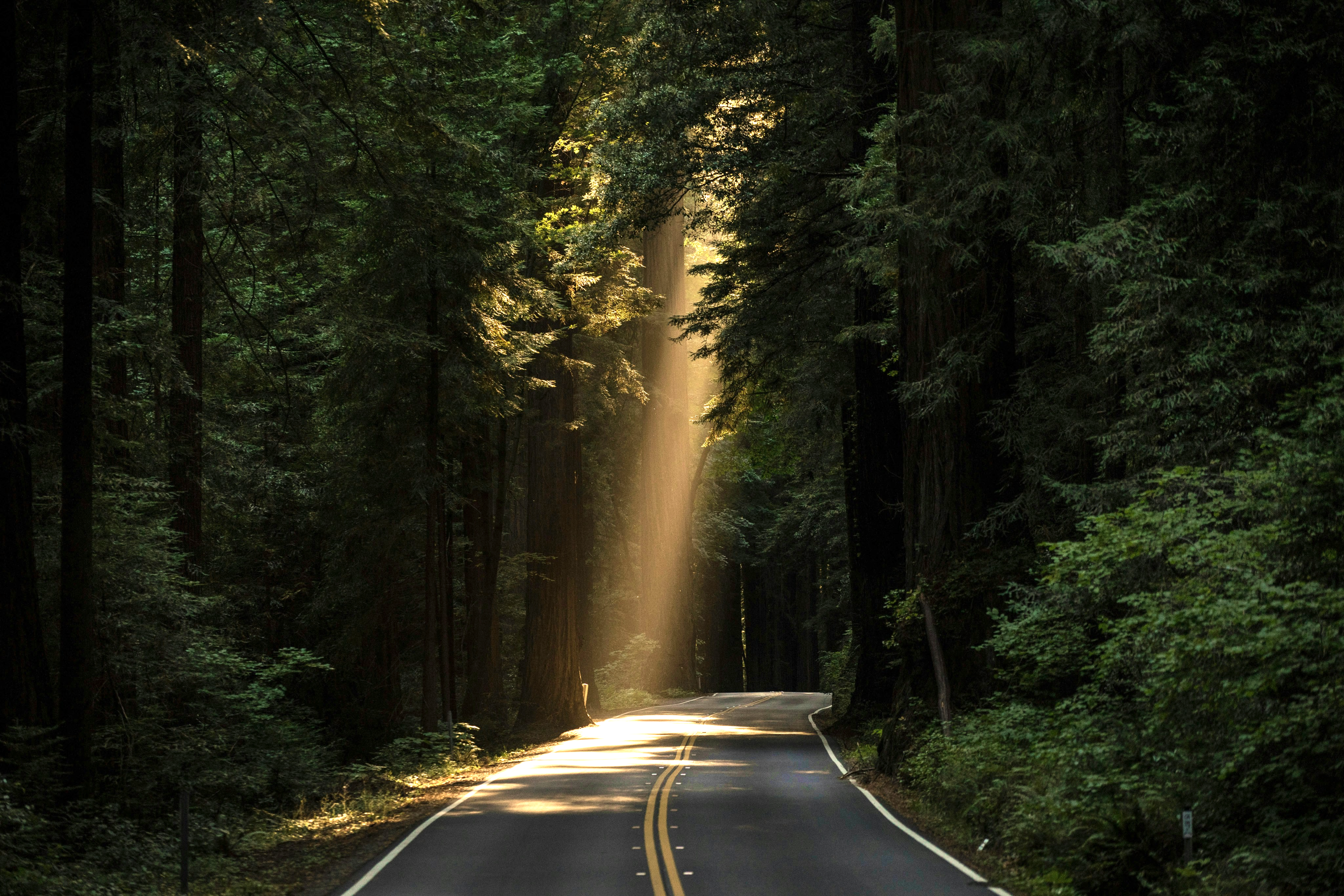 October 25th - 26th 
Black Diamond Camp
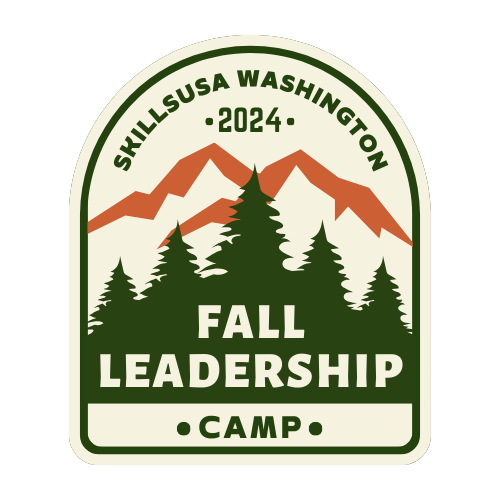 Registration Closes October 2nd
Registration NOW OPEN
Questions?
Courtney@skillsusawashington.org
Important Dates/Deadlines
Events
Advisor Training Series
Communication is KEY
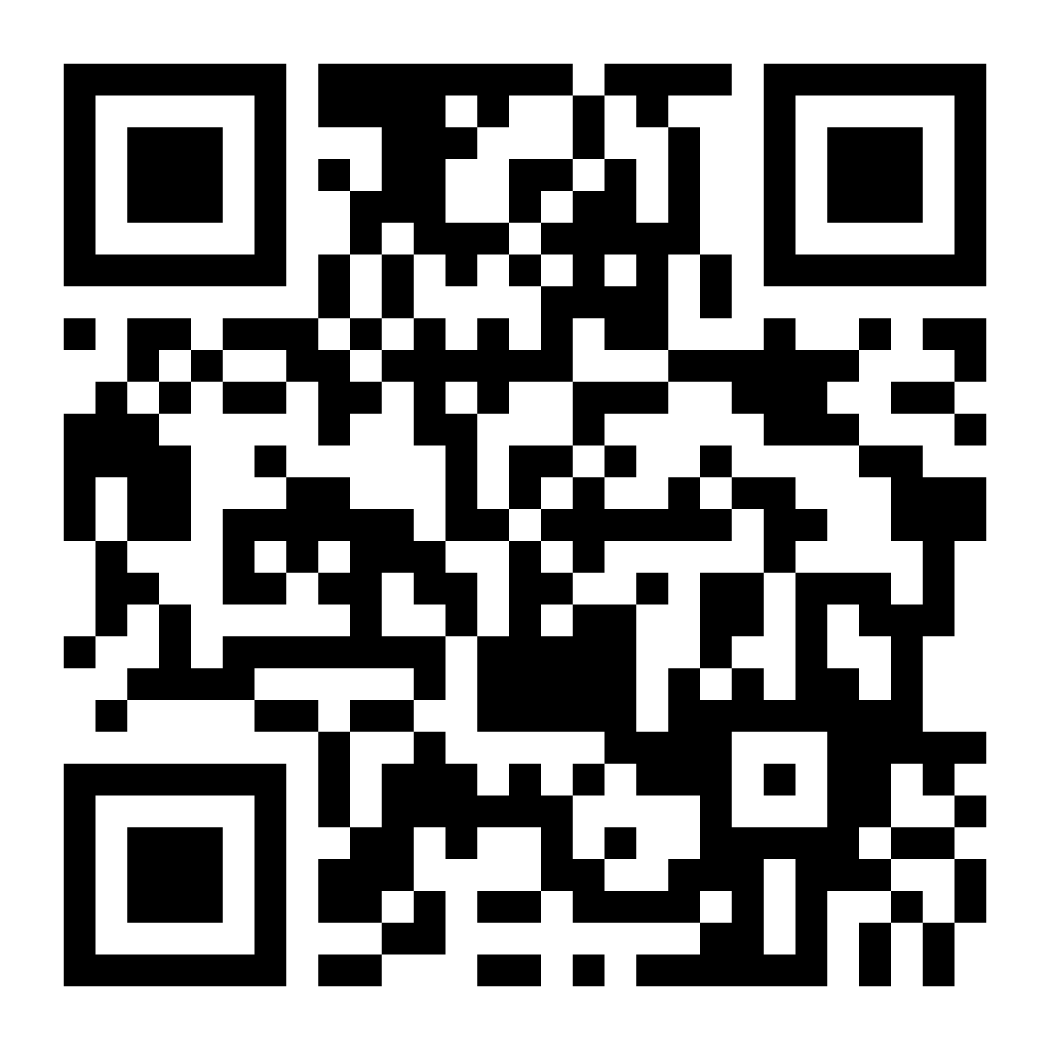 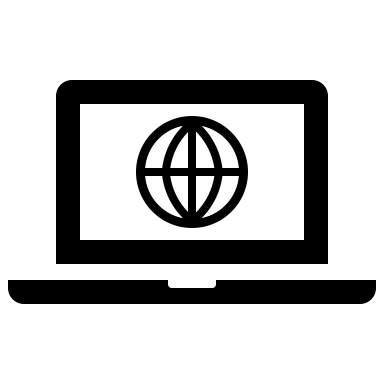 Website
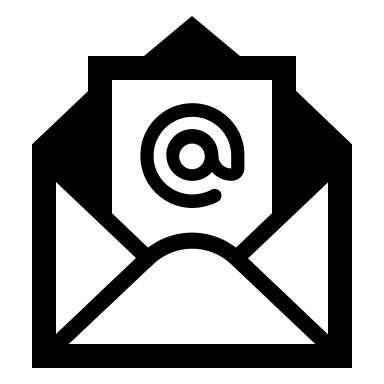 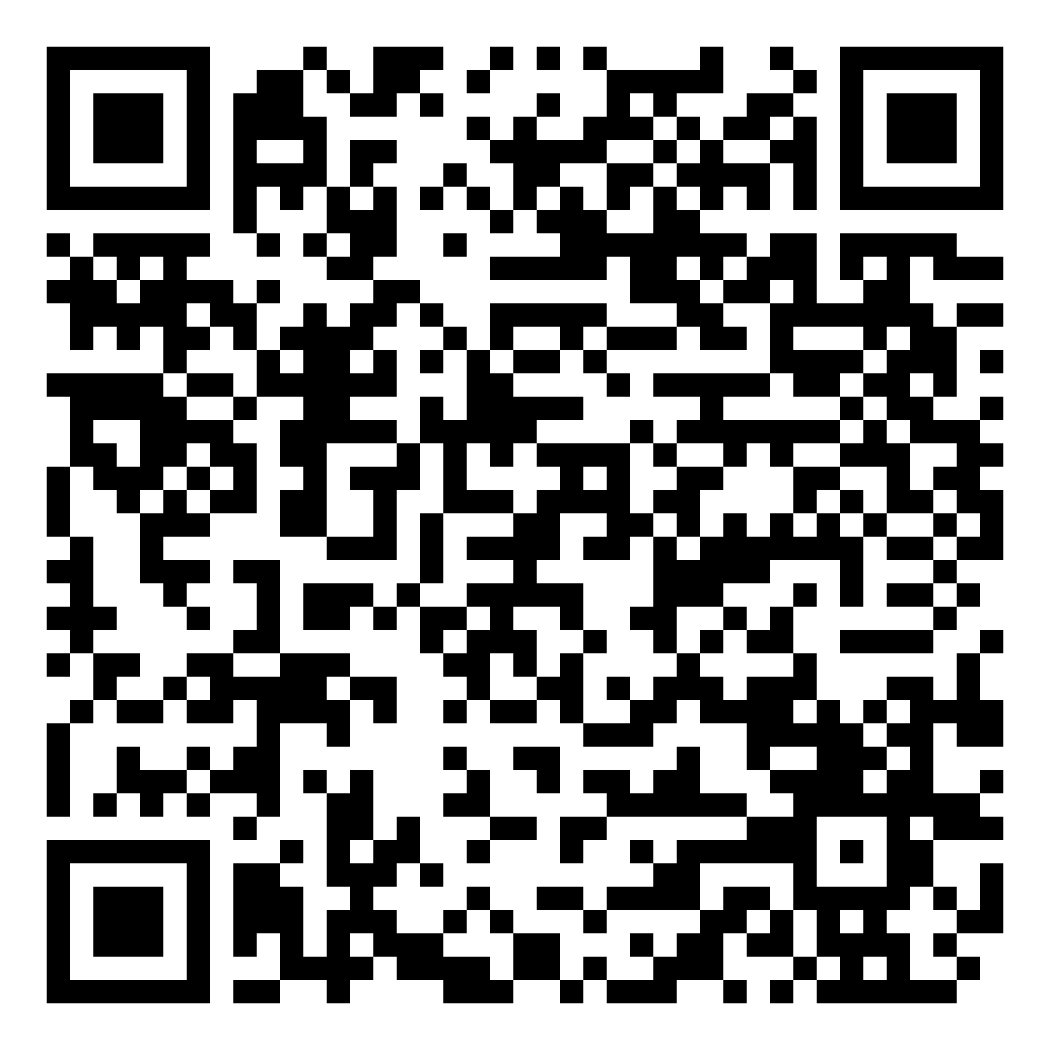 Mailer
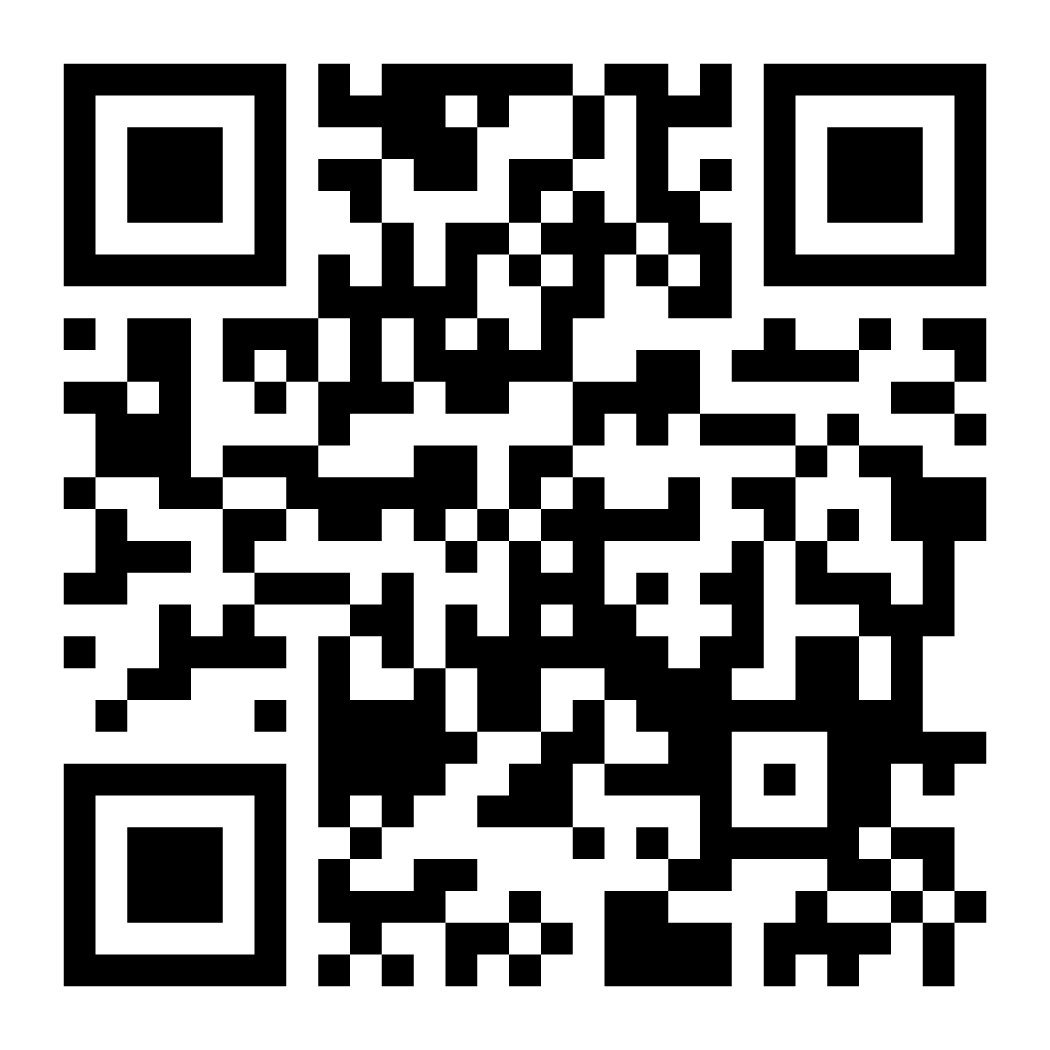 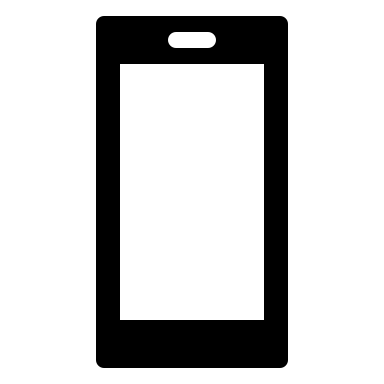 Washington App
Cost Breakdown
Membership Dues
Middle School: $12
High School & College/PS: $20
Professional: $30
Fall Leadership Camp
$225/registrant
Includes
Four Meals
Lodging
Camp Shirt + Swag
Advisor Summit / National Facilitation
Framework Creation
General and STEM Clock Hours
Regionals
One standard fee – Varies per region
State
$165/registrant
Nationals
Lowered this last year! 
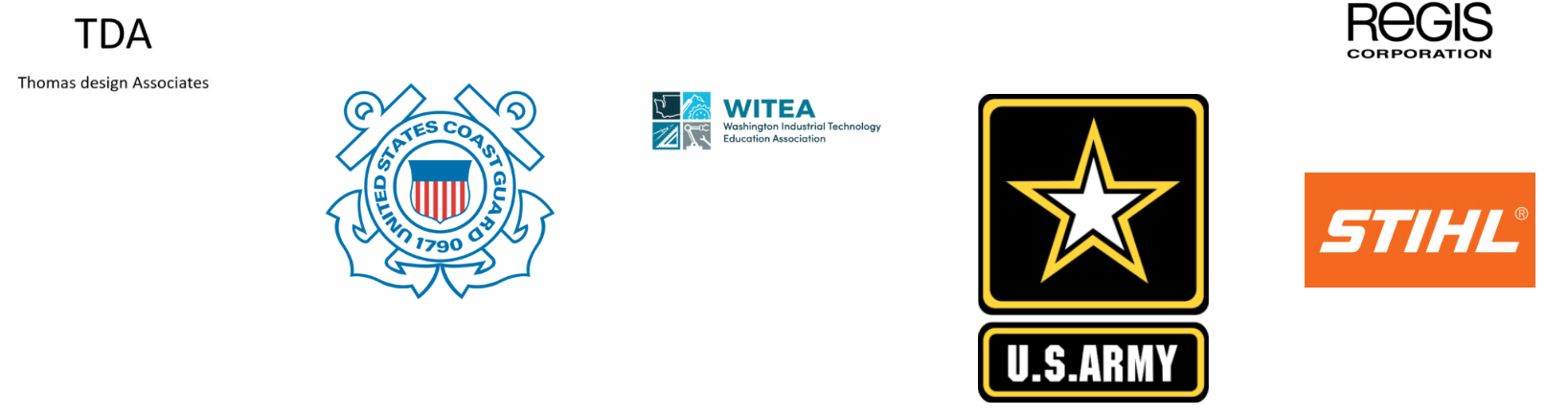 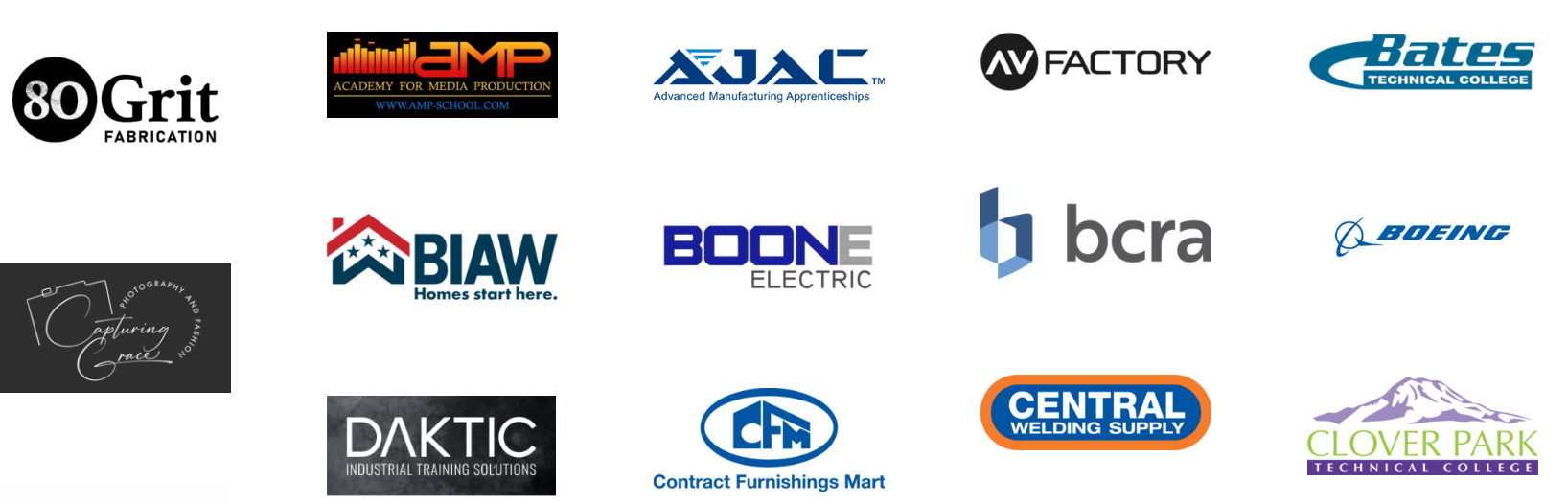 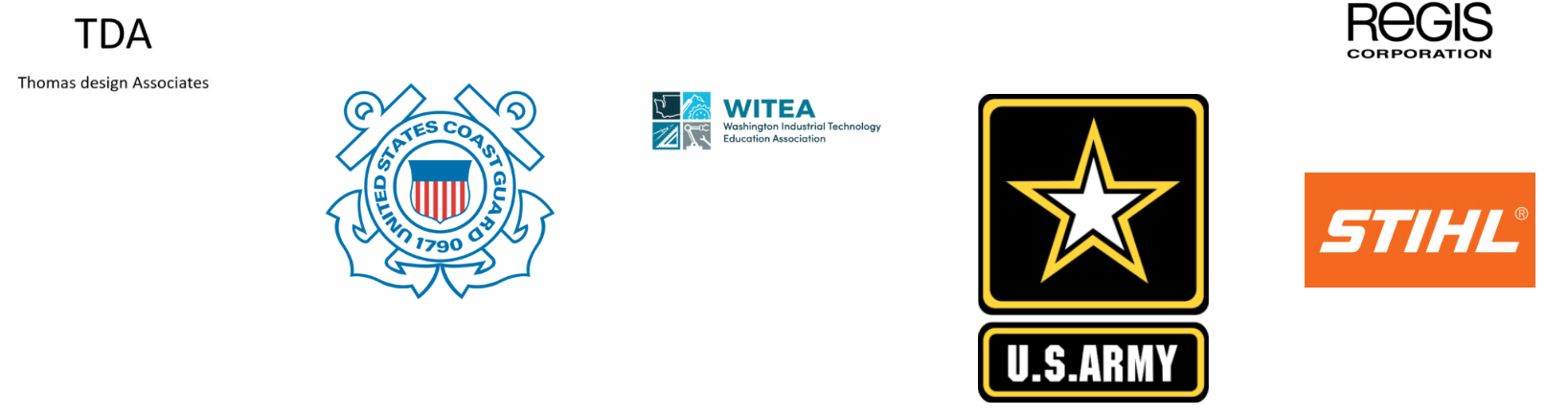 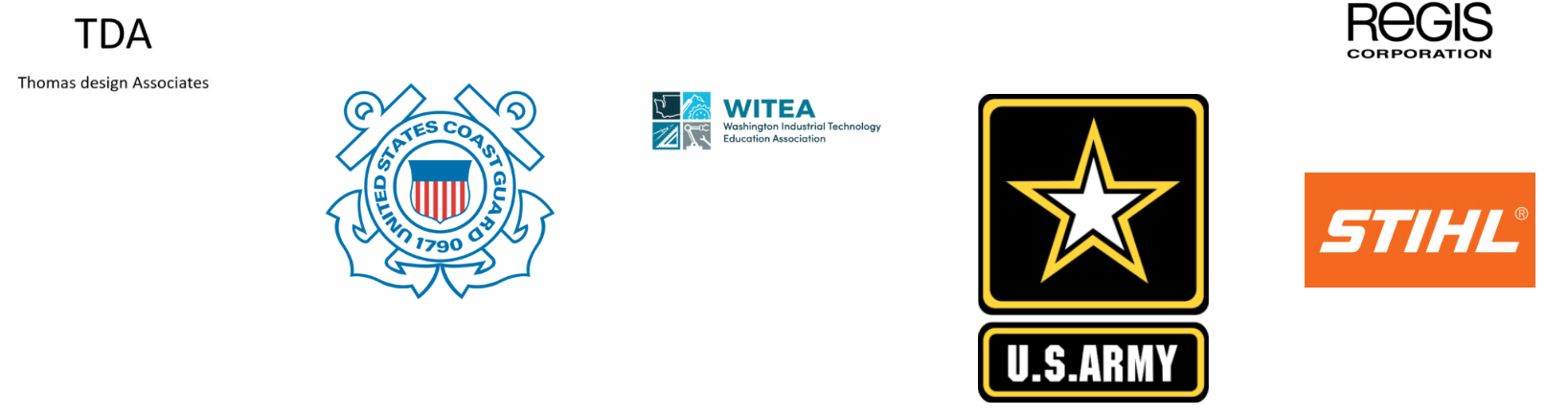 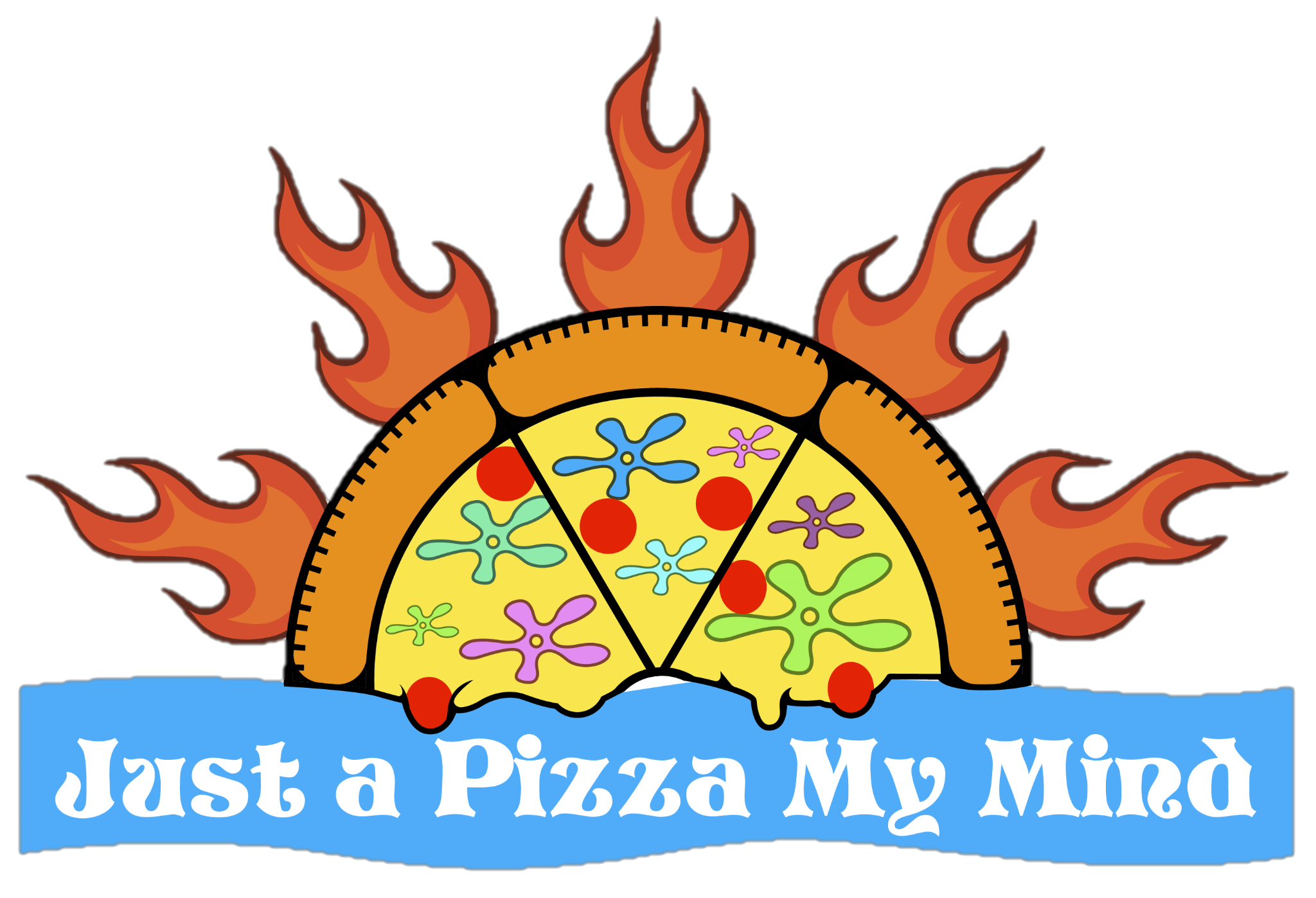 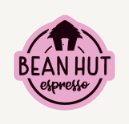 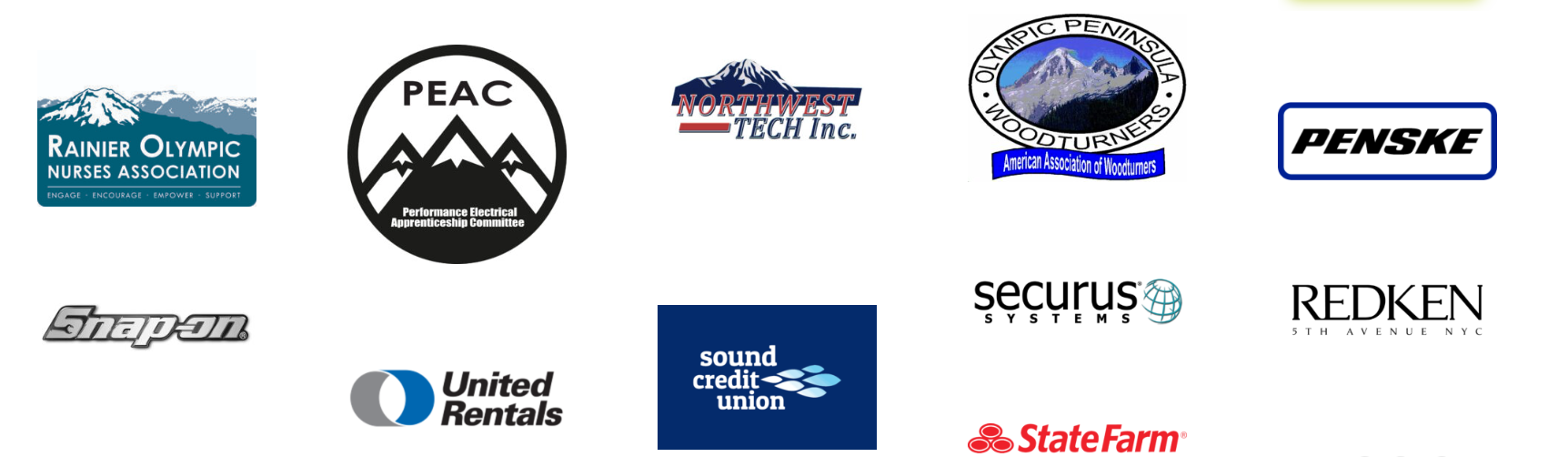 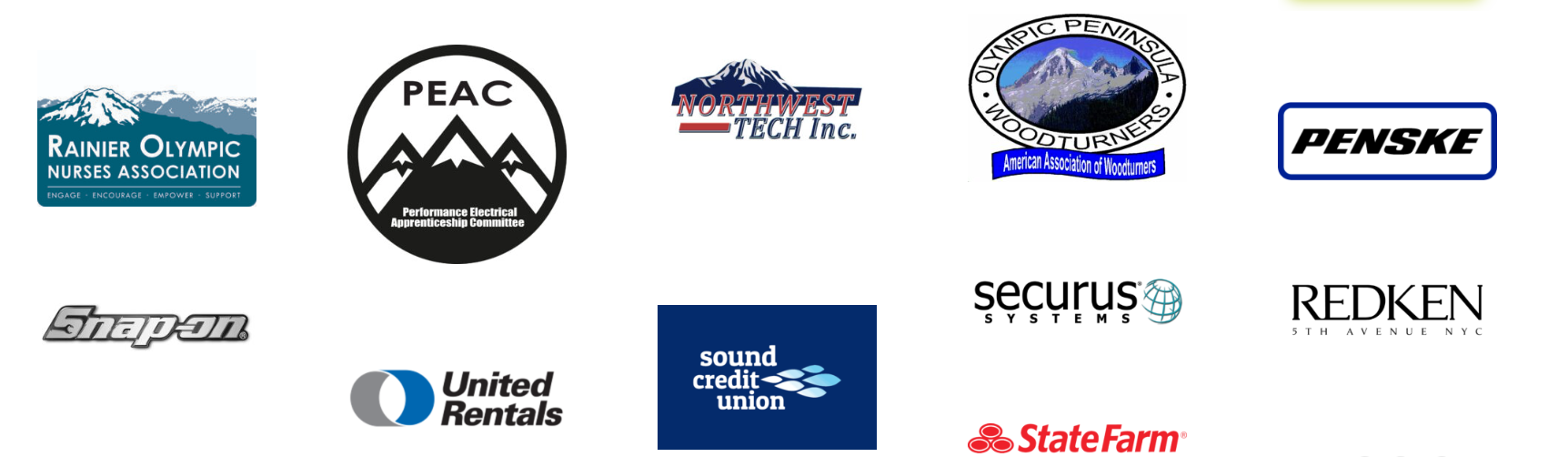 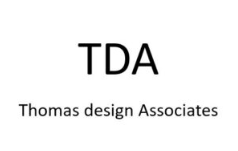 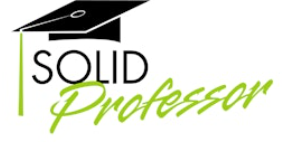 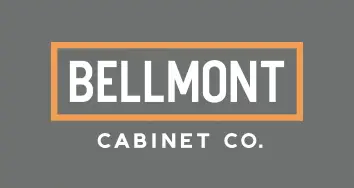 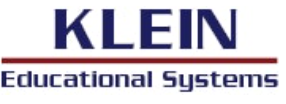 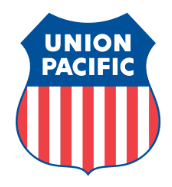 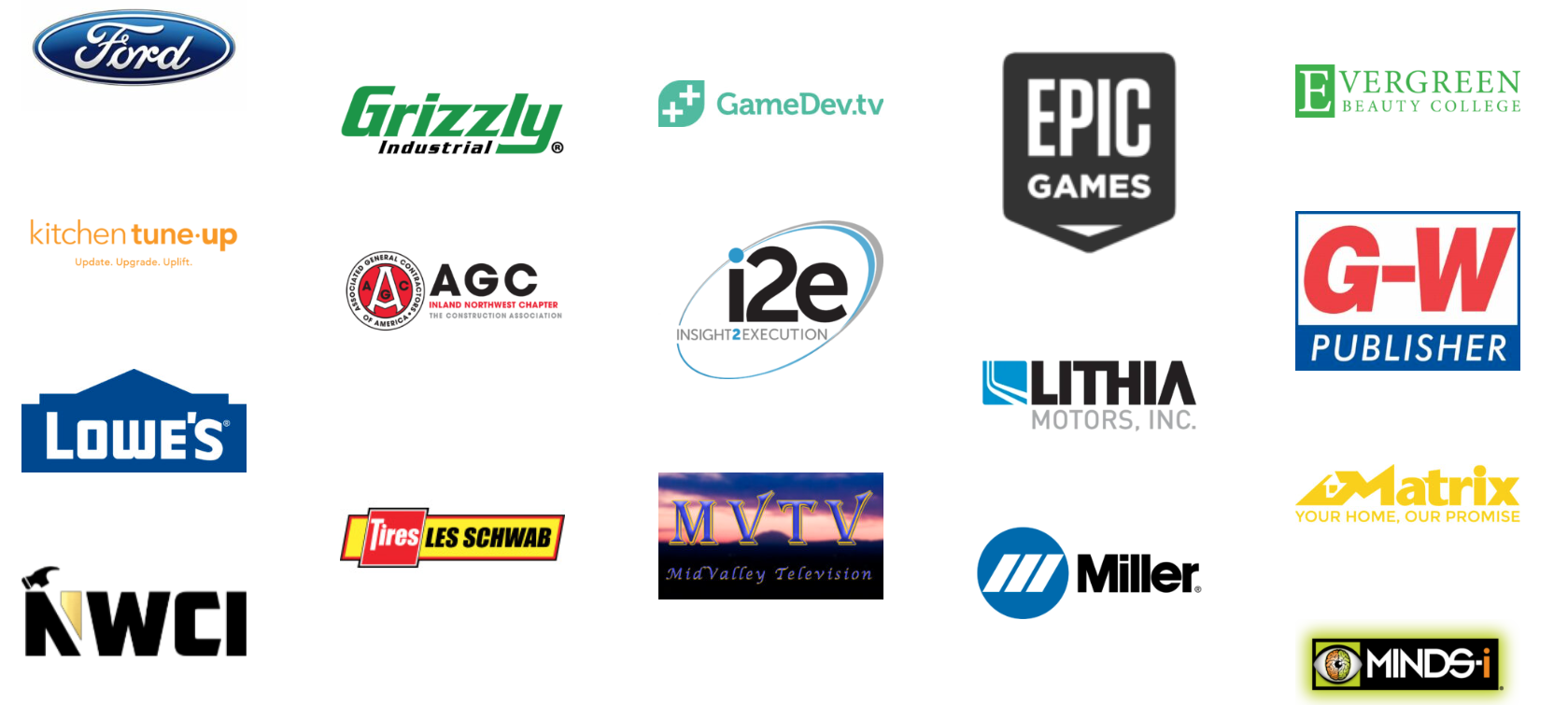 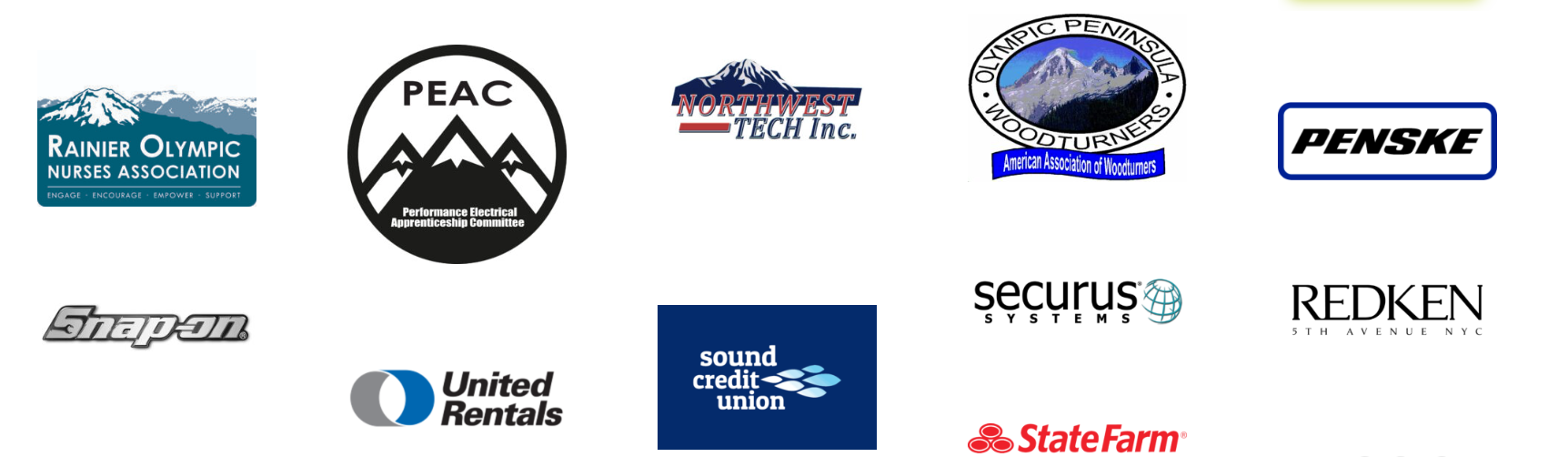 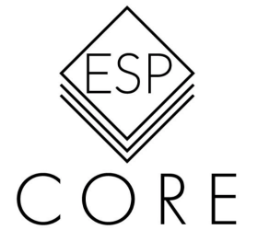 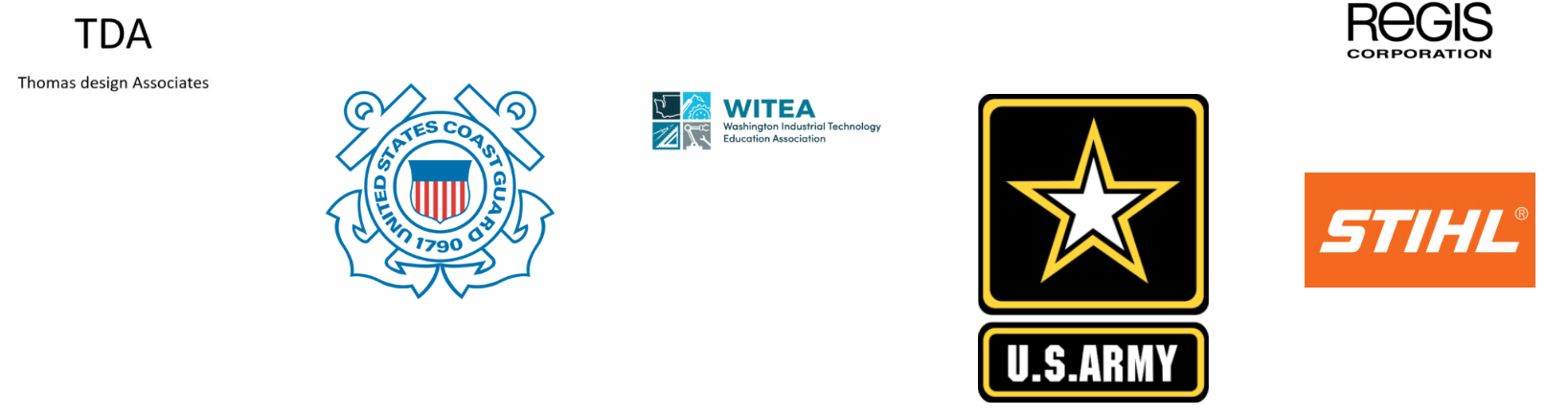 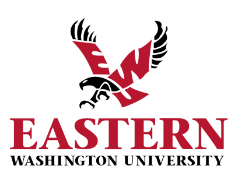 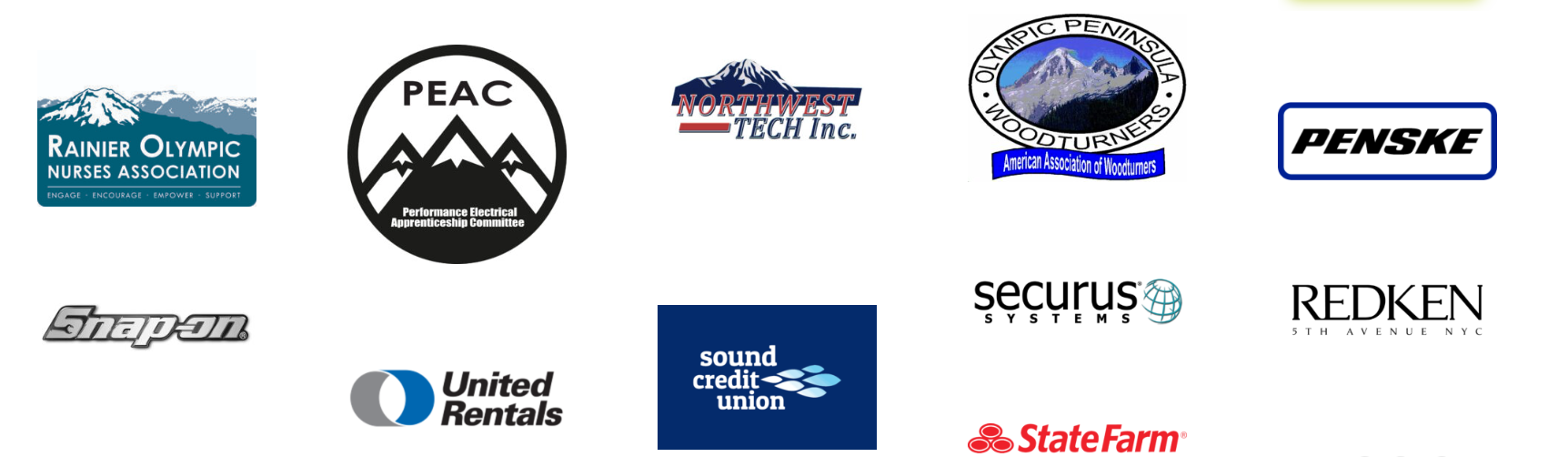 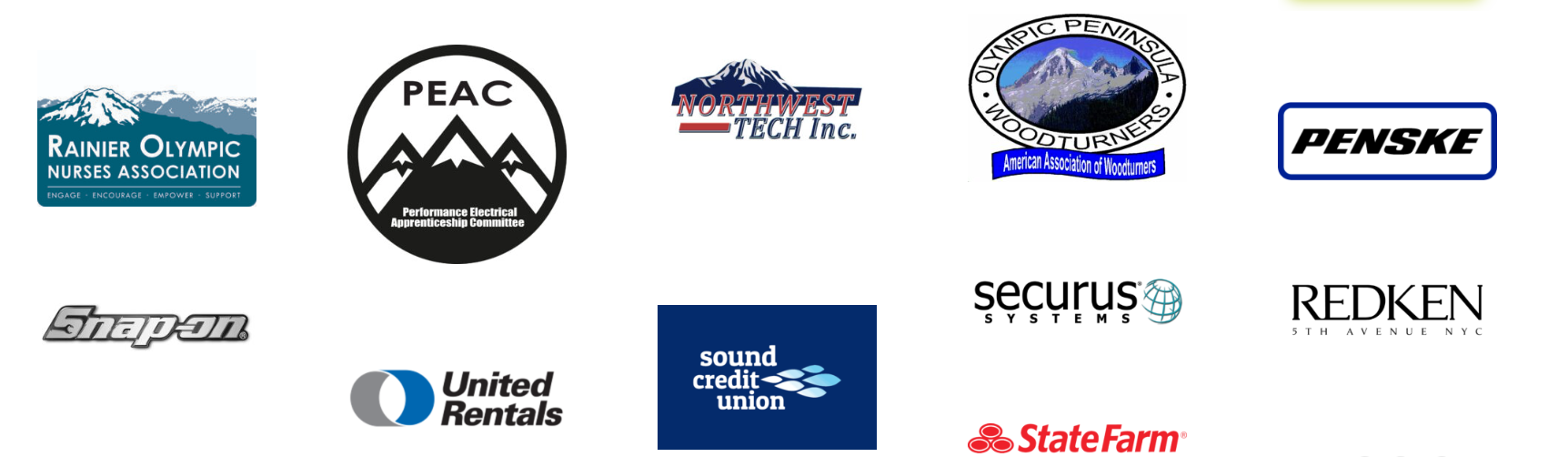 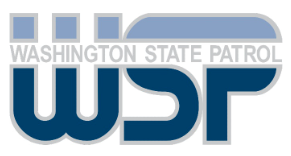 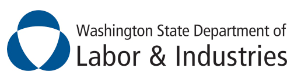 Scholarships – Apply!
First Friday of the Month
Chapter Challenge
Friday Nov 1st
Central Welding Supply “Weld Onward” -  $1,000.00

Friday December 6th
“More Better” - $1,000.00 
 
Friday January 3rd
“New Year, New Heights” - $500.00  (4 recipients)
 
Friday February 7th
Rhonda Downing Memorial - Full SLSC Registration Cost
 
Friday April 4th   
Road to Atlanta - $1,000.00 (2 recipients)
100% paid membership for up to 55 members ($1,000 value) X 5

The Chapter with the greatest overall engagement (likes, comments, shares, app downloads) wins!
Chapter ChallengeWin paid membership for up to 55 members ($1,000 value) X 5Deadline October 11th
Download the SkillsUSA Washington app
Follow our Instagram and Facebook pages
Share a post about your chapter on Instagram/Facebook tagging @SkillsUSAWashington and use the hashtag #SkillsUSAWAChapterChallenge

Example: 
Share a post of your chapter in their SkillsUSA gear.
Caption: ”Excited for another great SkillsUSA year at GKHS! #SkillsUSAWAChapterChallenge”
Encourage your school and community to like, comment, and share your post

The chapter that generates the most likes, comments, and shares across both platforms(Facebook and Instagram) wins!
We will announce the winners on our Instagram account Monday Oct 14th
We are here to help!
State Staff
Karmen Warner – Executive Director
director@skillsusawashington.org

Courtney Burger – Associate Director
courtney@skillsusawashington.org

Adam Scroggins – Certified Trainer
pugetsoundsouth@skillsusawashington.org

Todd Smith – Certified Trainer
central@skillsusawashington.org
Regional Coordinators
Central Region – central@skillsusawashington.org 
Todd Smith, Lauren Thomas
Eastern Region – eastern@skillsusawashington.org
Terry Yeigh, Jessa Nocis, Brandon McDaniel, Dan Parker
Olympic Region – olympic@skillsusawashington.org
Tyler Renz, Megan Ritchie
Puget Sound North Region – pugetsoundnorth@skillsusawashington.org
Mary Rawlins, Teri Bravomejia
Puget Sound South Region – pugetsoundsouth@skillsusawashington.org
Adam Scroggins, Gary Milbradt
Southwest Region – southwest@skillsusawashington.org
Ray Nelson, Nathan Younger
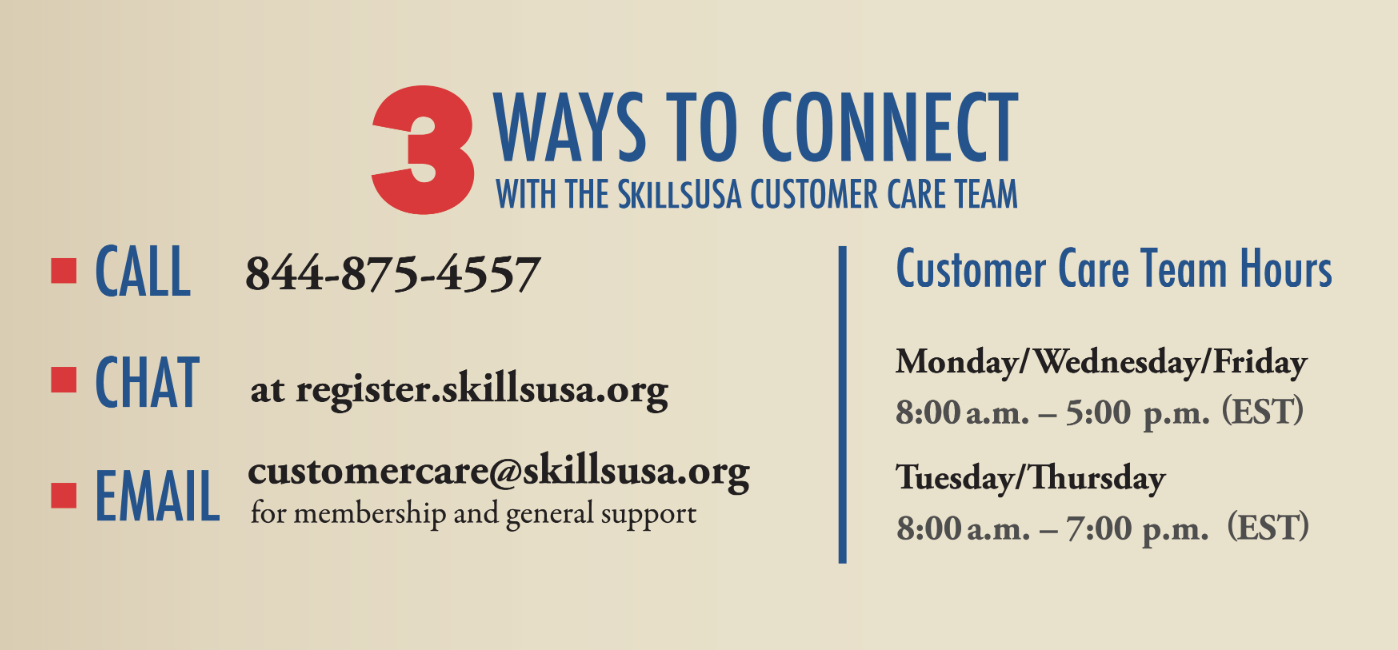 Questions?
Regional Meetings
Breakout Sessions